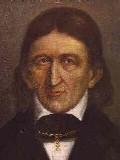 Fridrih Frebel
Sistem predškolskog vaspitanja
Fridrih Frebel (1782–1852)
Ustanove za čuvanje i pripremanje za rad dece predškolskog i mlađeg školskog uzrasta (“ženske škole”, škole za igru”, “azili”, “škole za pletenje slame”,...);
Polazne osnove Frebelovog sistema: Pestalocijeve ideje o harmoničnom razvoju dece najmlađeg uzrasta;
 Vaspitanje čoveka
Osniva (1816.) Univerzalni nemački vaspitni institut za predškolsku decu (fizičke aktivnosti i seoski poslovi,... očiglednost kao pristup u aktivnostima)
 1837. Blankenburg, Ustanova za razvoj dečijih stvaralačkih motiva, kasnije nazvana DEČIJI VRTIĆ (“Živimo za našu decu”).
Osnovne ideje
Osnovni pojam : RAZVOJ deteta (kao proces otkrivanja suštine čoveka); 
Dobro poznavanje detinjstva;
 Motivacija u funkciji razvoja;
Razvoj (i oblikovanje) božanske suštine kod deteta;
Razvoj u skladu sa prirodom deteta;
Značaj vaspitanja u ranom detinjstvu;
Vaspitanje i razvoj kroz igru;
 Tvorac prvog osmišljenog igrovnog materijala;
Vaspitanje od najranijeg uzrasta;
 Kritika verbalizma;
Istakao značaj porodičnog vaspitanja i prosvećivanja majki;
Postavio temelje za konstituisanje predškolske pedagogije kao samostalne pedagoške discipline.
Od  razvoja do samoostvarenja
Vaspitanje  kao sredstvo za razvoj, vežbanje i ispoljavanje potencijala
Cilj: formiranje slobodnog čoveka koji misli.
Vaspitanje (i razvoj) kroz igru i čulna iskustva
Igra i aspekti dečijeg razvoja.
Značaj materijala (didaktičkih) za podsticaj u igri i razvoju.
Didaktički materijali (“darovi”)
Materijali u funkciji dečijeg samorazvoja u dobro strukturiranoj sredini;
Zahtev za pravilno korišćenje.